1
My Investment Journey and Learning
A failed market enthusiast  Financial analyst  Data Scientist & Individual Investor 

Trying to find common ground through a set of  experiments
My Journey so far..
$$ Mutual Funds
$$ Portfolio Management Models
$$ Evaporate
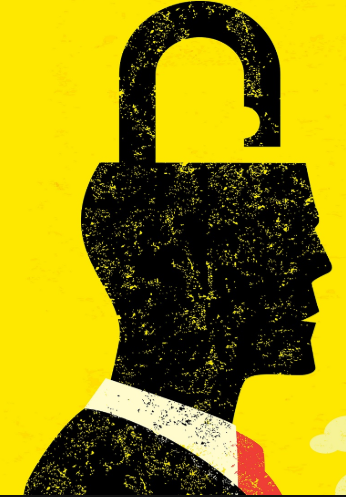 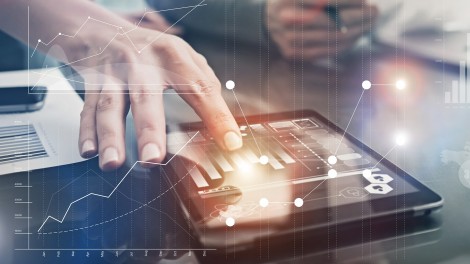 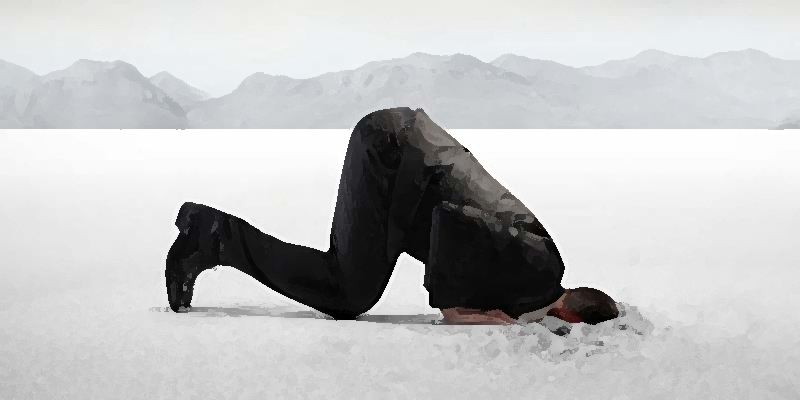 Gradual shift from mutual funds, to equity, build process, framework, tools, leverage power of analytics
Pursue MBA, Financial Due Diligence, The Equity Desk, The Intelligent Investor
ACCEPTANCE
EXPERIMENTS
2009-12
2015-18
2007-08
2013-15
2019-25
WAY FORWARD
IGNORANCE
RELUCTANCE
Personal life shifts, Career shifts, Kept reading, Money parked in mutual funds, averse to equities
To leverage the art and science of value investment leveraging layer of  machine learning (ML) to generate above index returns
No clue of markets, opened trading account, watched TV to buy
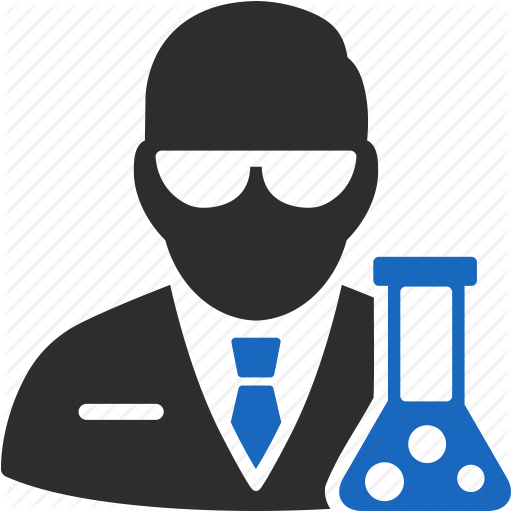 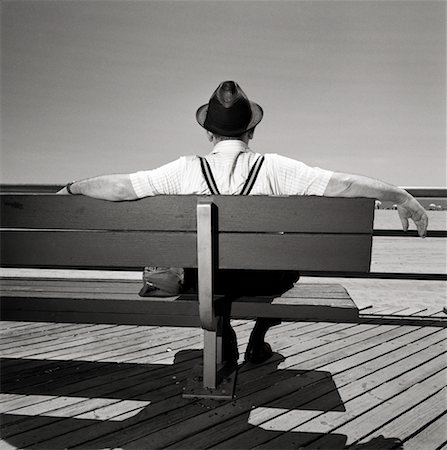 2
$$ Touch and Go
$$ Personal Equity Management
2
Do not try to imitate others and work as per your SWOT analysis
Need to balance time for cash inflow generation as well as wealth creation
Leverage technology and analytics for better return per unit time
INVESTOR and DATA SCIENTIST working in collaboration
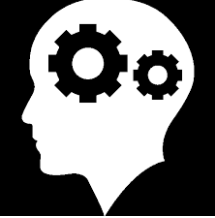 2015-2018
Play bigger games in your own arena and not on foreign pitches
Don’t forget to practice few matches on foreign pitches
Keep Learning, Keep Experimenting, Keep calibrating
Basic principles beneath the journey
3
DOMAIN (Company -> Industry -> Sector -> Market)
BEHAVIOR (Heart + Mind in Sync)
TECHNOLOGY (Descriptive -> Predictive )
Learning Process and Outcome..
Competitive Analysis Framework
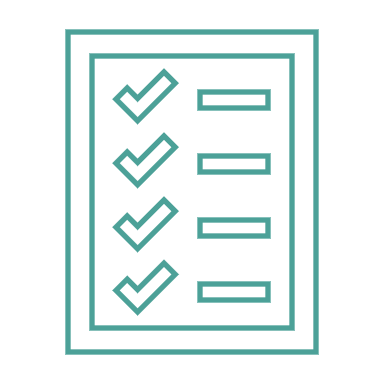 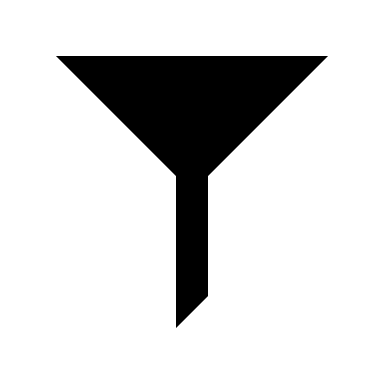 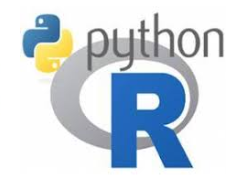 Checklist
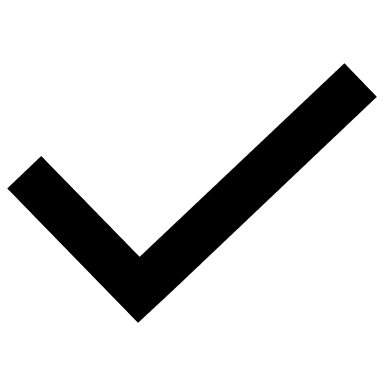 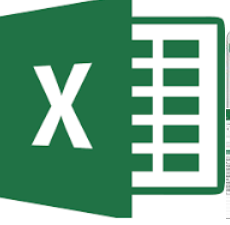 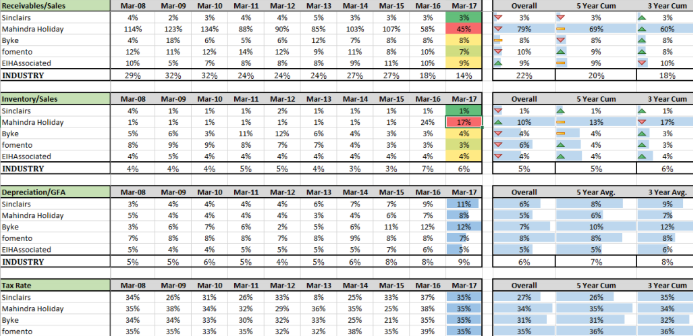 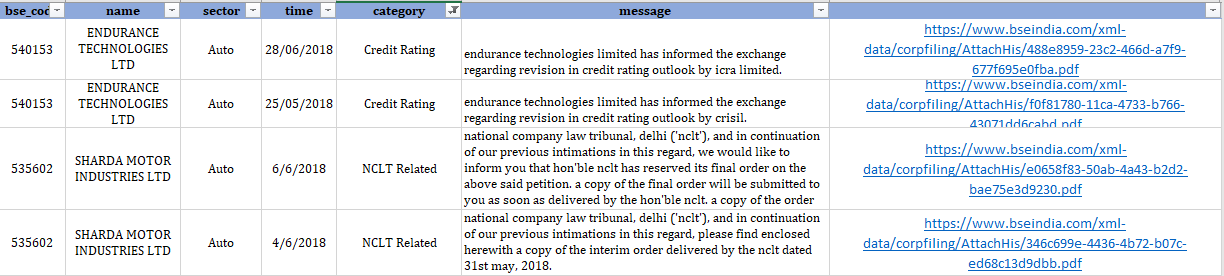 Leverage screener to build our screens of checklist rules for various situations as per level of expertise for initial filter
Exchange Information Filing Analysis Tool
Competitive Analysis Tool
Automatically download consolidated exchange filings tagged by information categories and filing links available
Compare a company with  4 competitors over 70+ key financial metrics
Company Analysis 
Framework
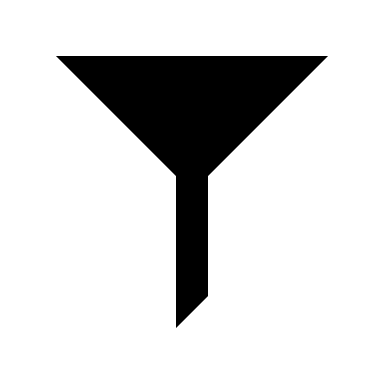 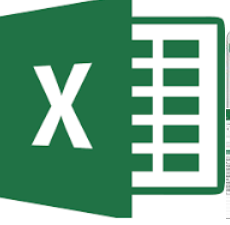 Company/Industry/Sector/Market Analysis Framework
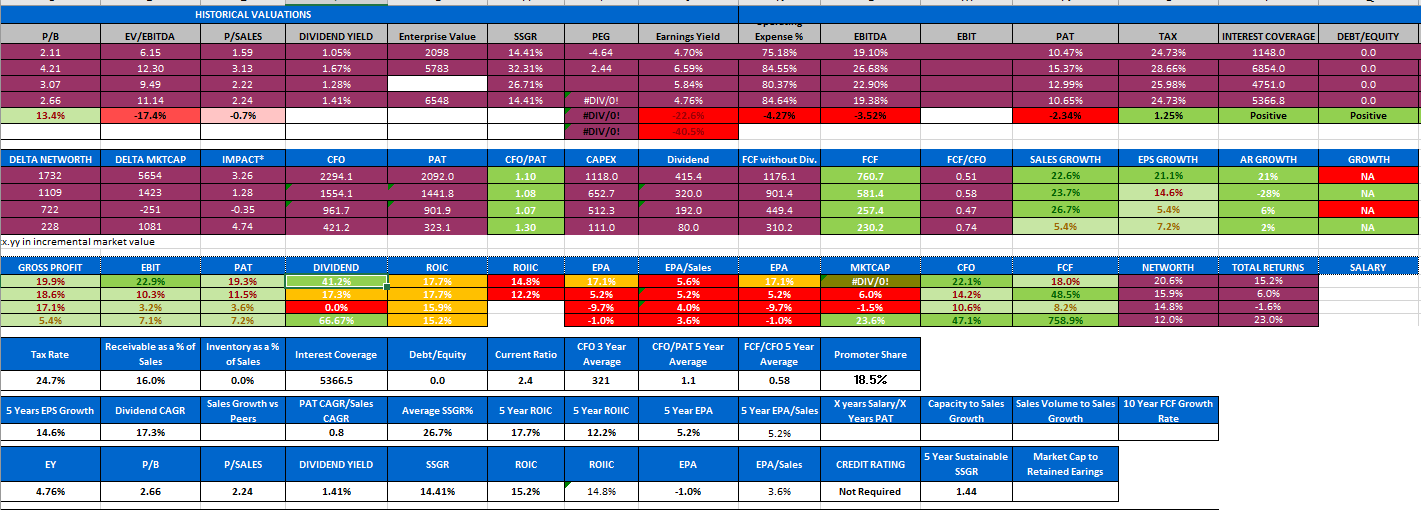 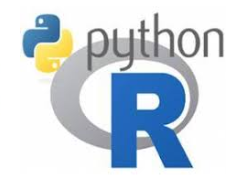 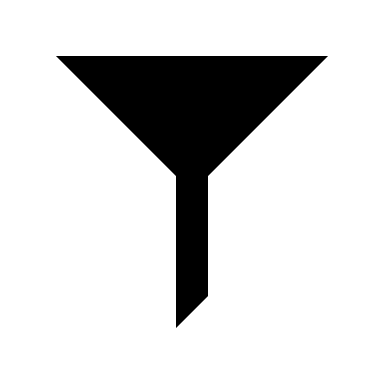 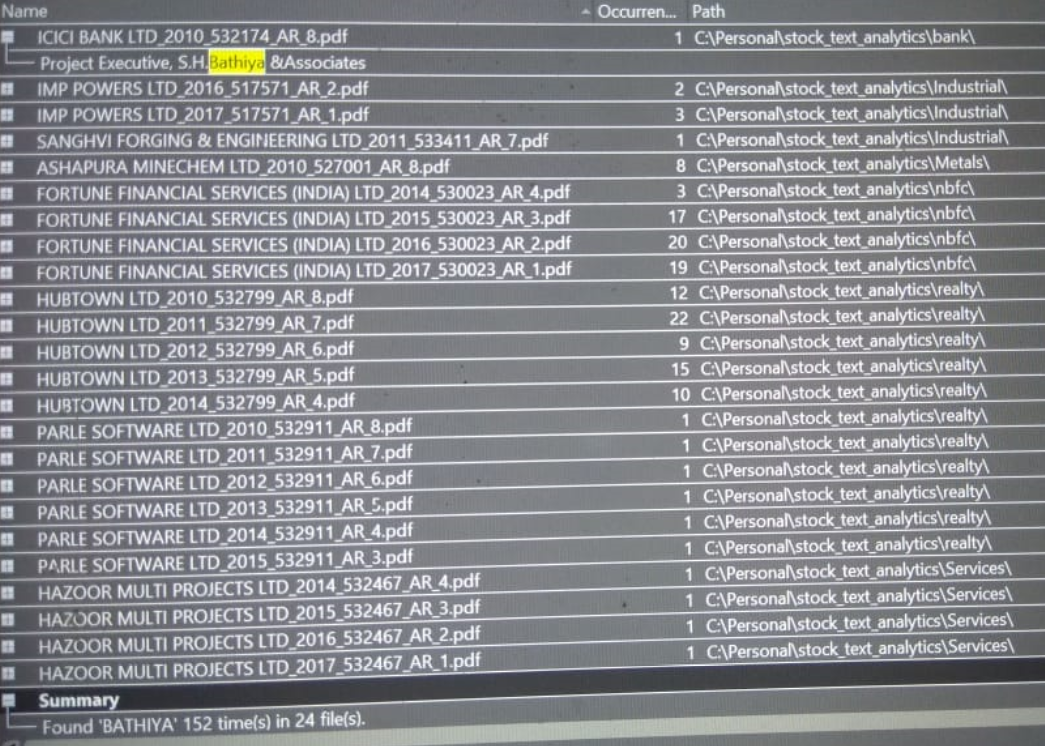 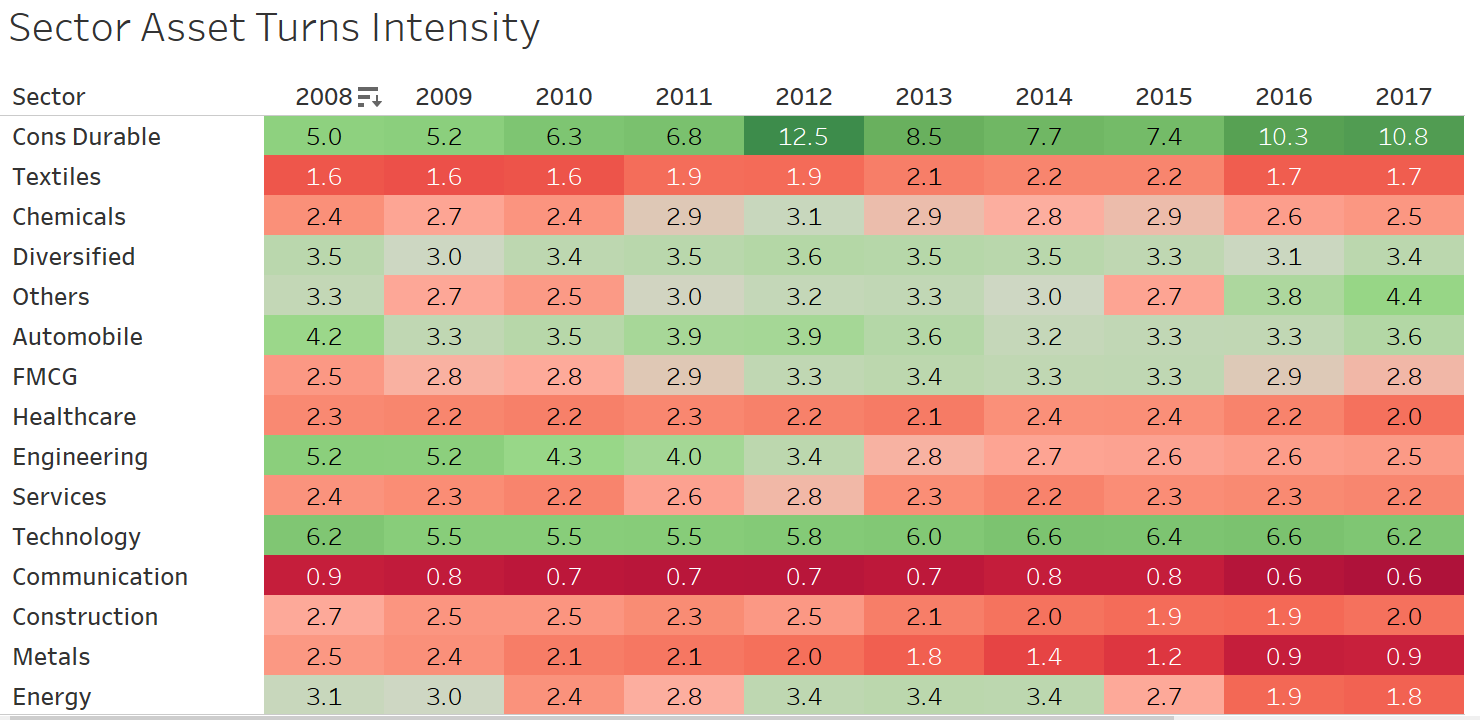 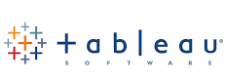 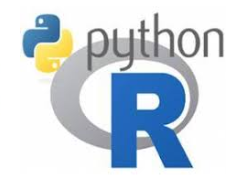 Company Analysis Tool
Leverage screener to analyze companies based on historical financial performance
4
Competitive Analysis Tool
Annual Report Database & Analysis
Open source project to analyze sectors/ industries / business  cycles & related opportunity
Audit a concerned auditor, entity, person across companies
Learning Process Pipeline..
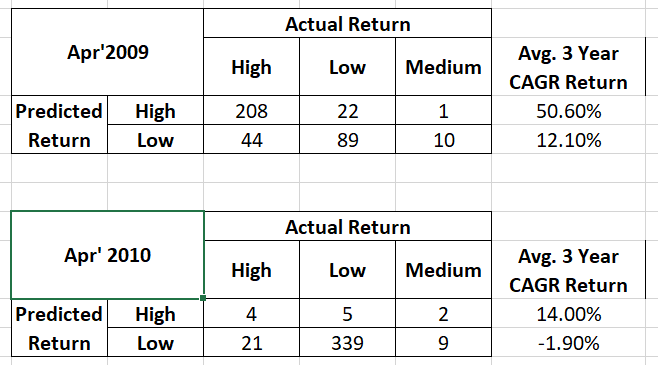 Machine Learning and Domain Knowledge Driven :
Market Attractiveness Index
Portfolio Selection Model
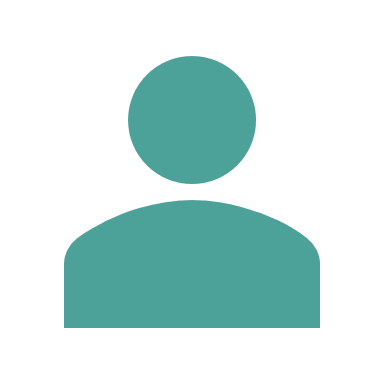 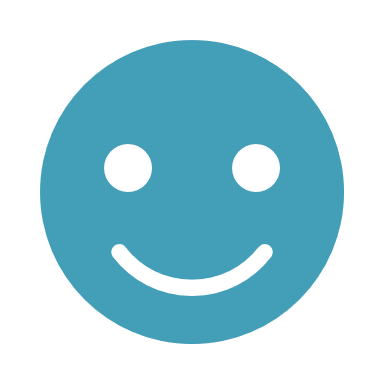 Web Driven Corporate Governance Scorecard for Companies/Promoters/Board Members
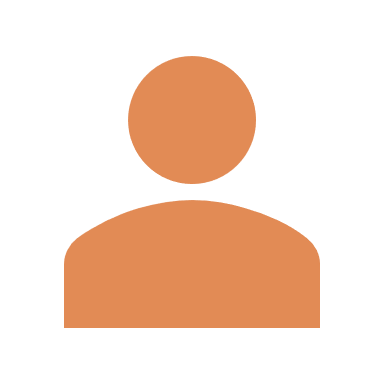 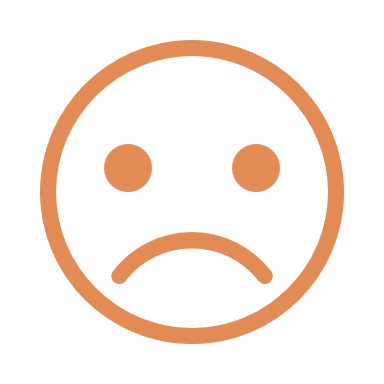 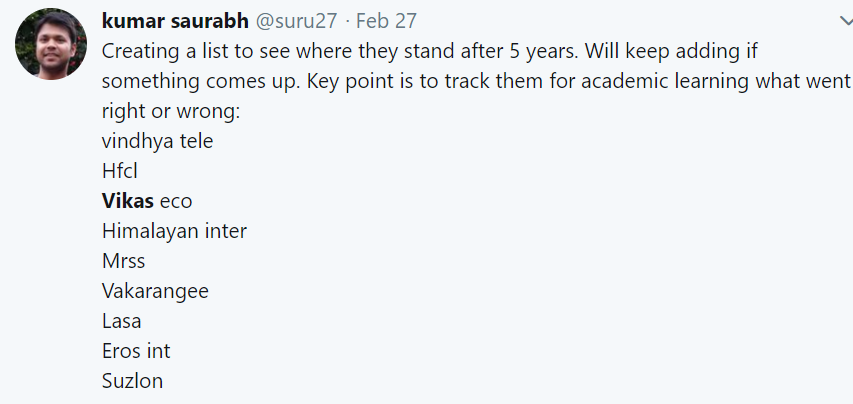 Probability of Fraud/Financial Shenanigans models
5
Key Learnings (3 Years) – Worked/ did not work?
The power of data in isolation vs data consolidated is MULTIFOLD
Taking sectoral bets when going was tough:
 IT (2017), 
Real Estate & NBFC (Nov’16)
 Hotel (Early 17) 
Improved on experimenting and failing quickly rather than being emotionally attached
Individual stock portfolio
1st shot on identifying turnaround stories
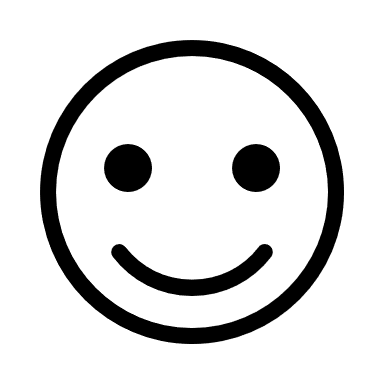 Tried to follow a basket approach in pharma which failed
Staggered accumulation and distribution with varied time frame stock wise distributed works better
Try to understand the industry but if it is too hard, then avoid
Perfect timing is not required but reasonable timing is important
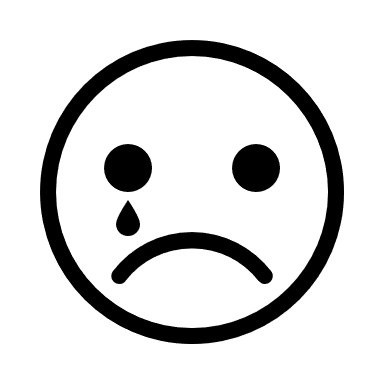 Many times, even numbers scream, mental perception does not allow us to read through it
Mistakes of omission : Safari (came across an article 60’s is new 30’s for these CEOs, compared with VIP, did not feel margins can be go than market leader and discarded)
Mistakes of commission : Pharma Basket
Mistakes of risk interpretation : Wonderla
Asset heavy industries can have debt free/free cash flow companies
In short term, quality is a sentiment
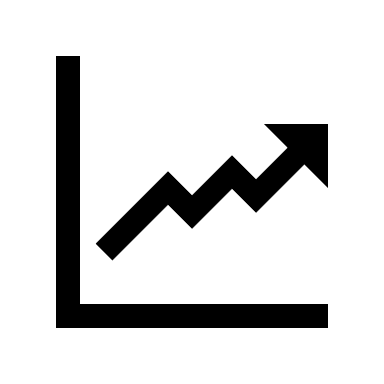 6
7
Thank You All..
We all live for dreams and aspirations. I dreamt this and I am living it in this moment